Climate Challenge Fund (CCF)Awareness Session
Main Areas of the Project under Low Carbon Emission aim
Energy 
Food
Gardening
 Transport 
 Recycling / Waste management
tackle waste.
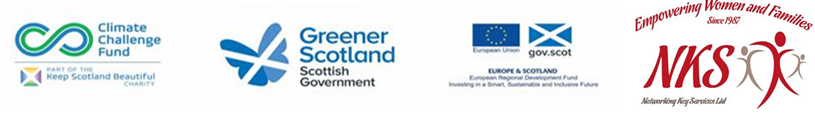 Awareness Session on Waste Management
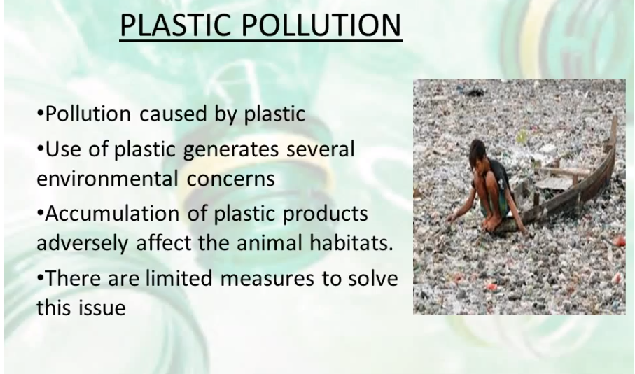 Plastic Dangers….
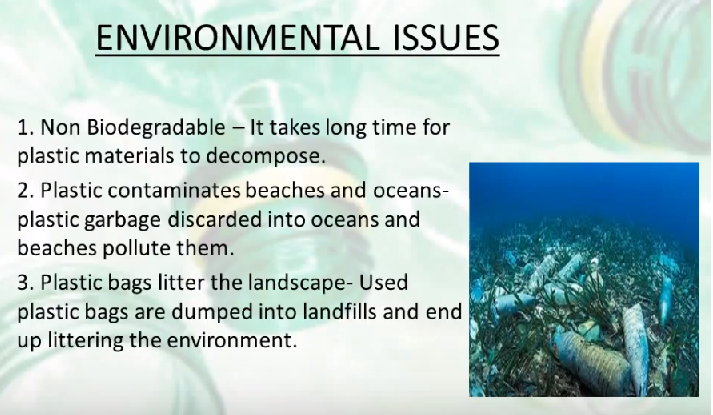 Plastic Dangers…
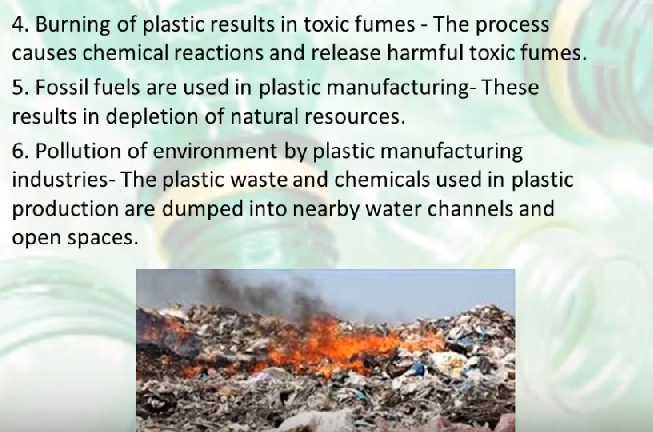 Plastic Dangers…
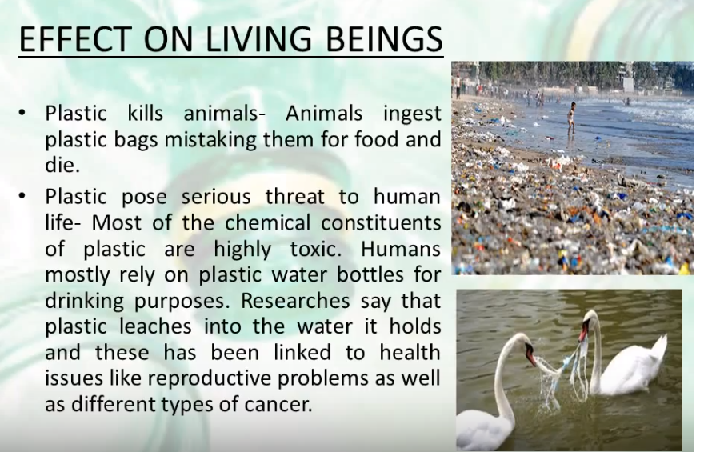 Plastic Dangers….
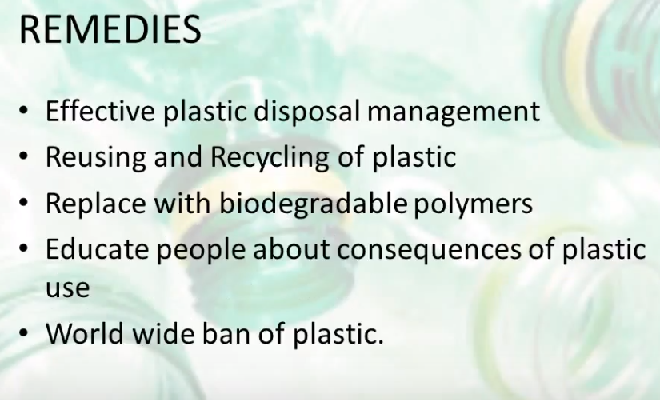 Basic aim of Climate Challenge Initiative (2018-20)
Recycling / Waste management
NKS organised exchanging of unwanted materials
group sessions to make quilts with unused textiles/materials. 
encourage reusing the unwanted dresses/saris/materials, waste bottles, car tyres, tins
Thank you
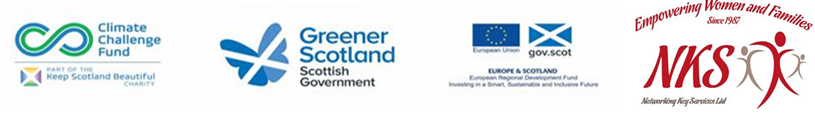